السَّلامُ عَليْكُم
 أَصْدِقائي الطُّلاب
كُنْ جَمَيلًا تَرى الْوُجودِ جَميلًا.
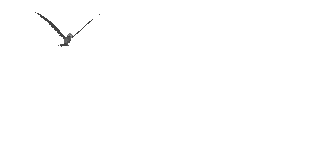 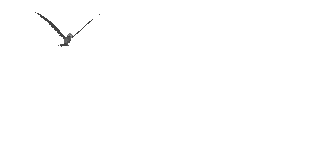 الْيــوم
التَّاريخ
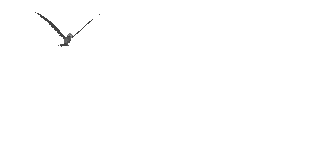 5/10/2021
الثلاثاء
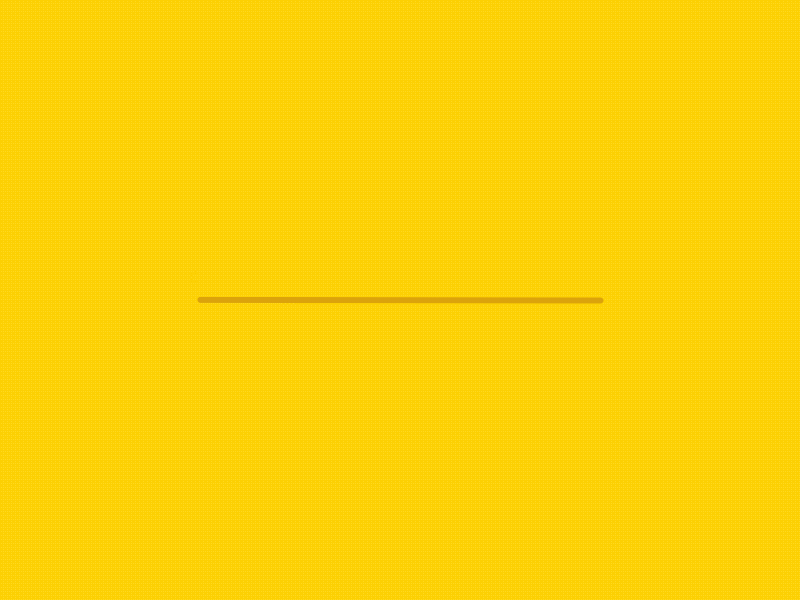 28/ صفر/1443
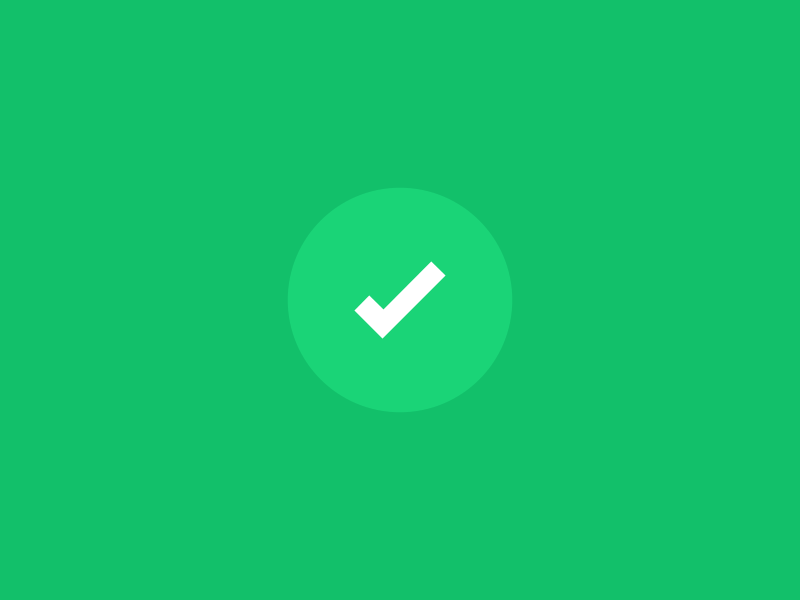 الْوِحدَة الثَّانية
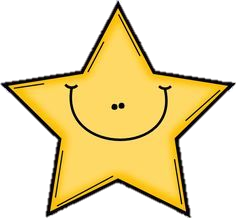 ابْتَسِم.
كُنْ جَمَيلًا تَرى الْوُجودِ جَميلًا.
المعلمة/ سناء الجعفري.
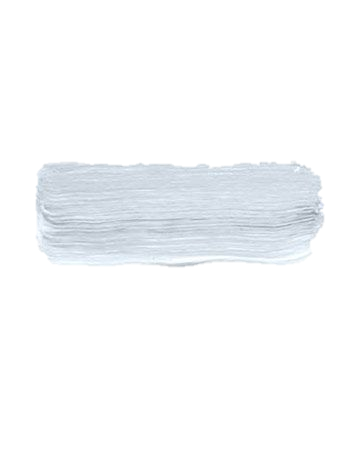 قَوانين الْحِصَّة
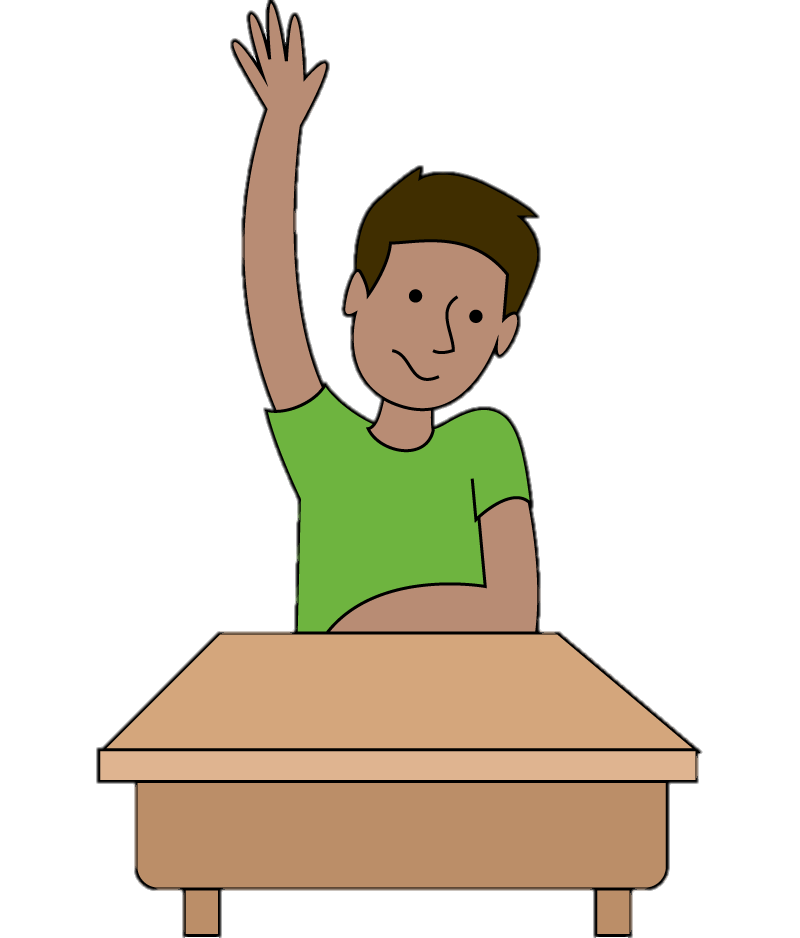 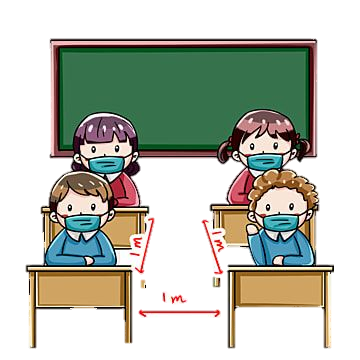 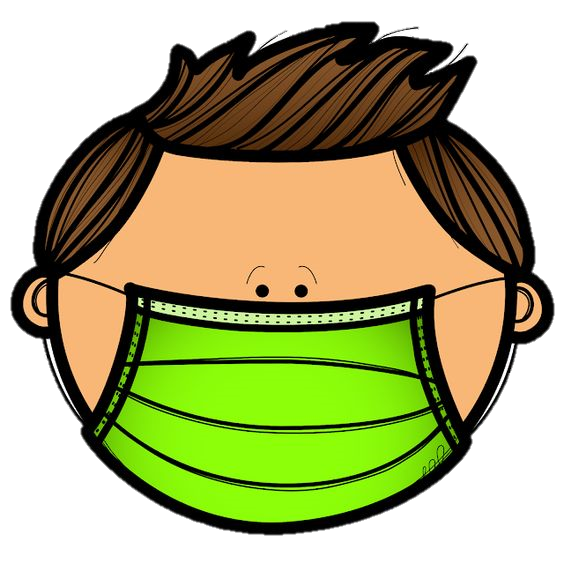 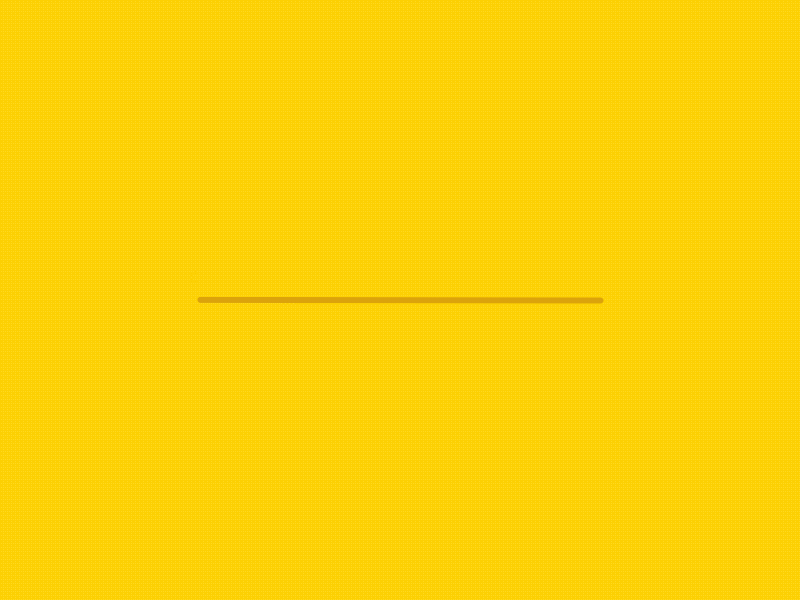 أَلْتَزم بِلِبْس الْكَمامة.
أسْتَأْذِن قَبْل التَّحدث.
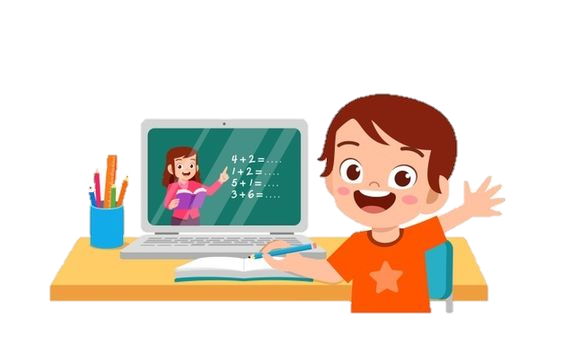 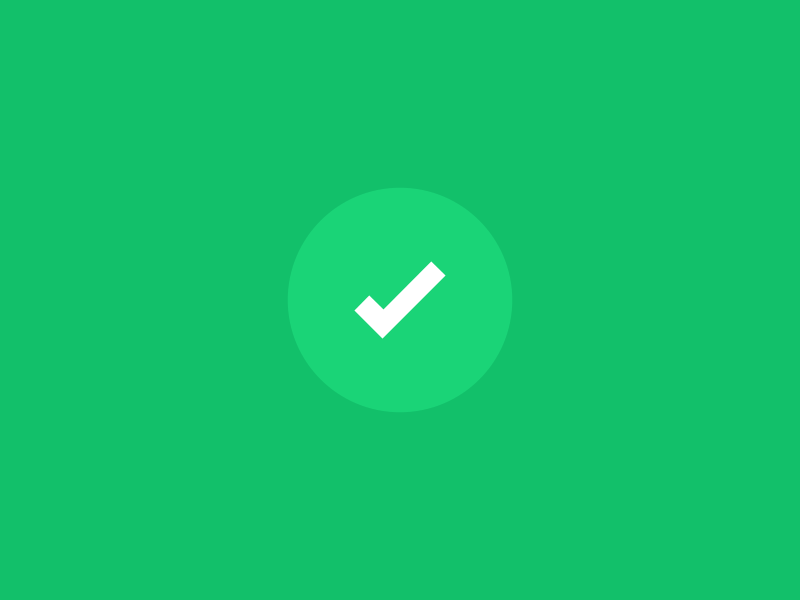 أَحْرِص على الْجلوس في مَكاني.
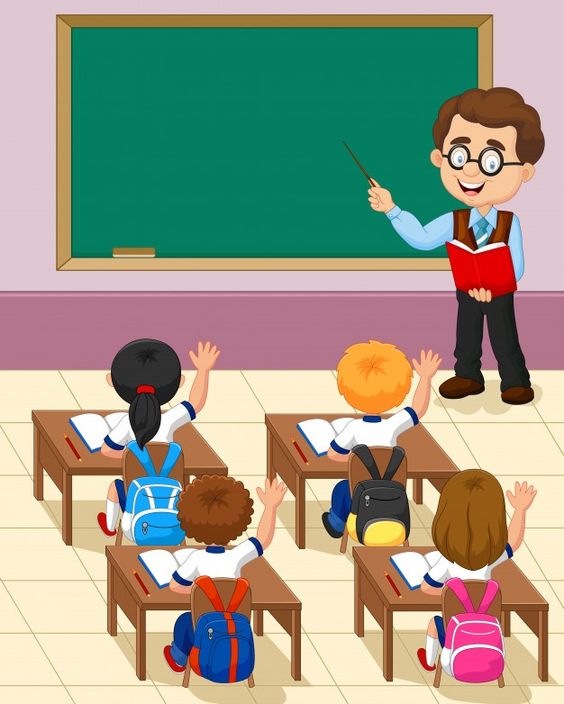 أصْغي جَيِّدًا للدَّرس.
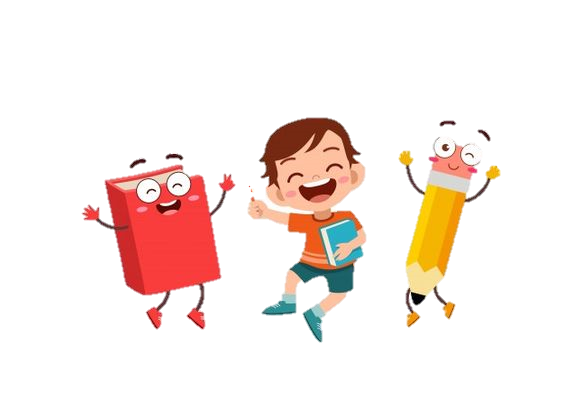 لا أُشارِك أَدَواتي الْمدرسية مَعَ زُمَلائي.
أُحافِظ عَلى نَظافة الصَّف.
*الْوِحْدة: 
 الثّانية (ابْتَسِمْ)
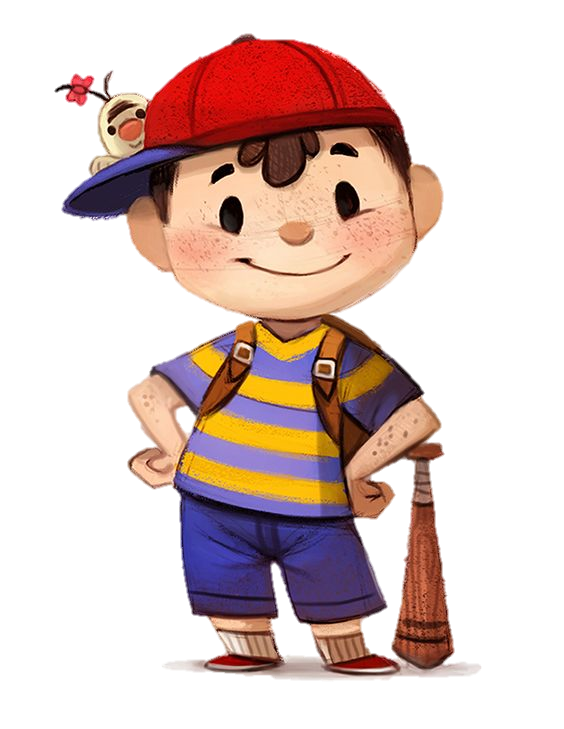 *عِنْوان الدَّرس:
مُحادَثة/
رِسالتي إلى لْعالَم.
كُنْ جَمَيلًا تَرى الْوُجودِ جَميلًا.
* أَهْداف دَرْس اْليَوْم:
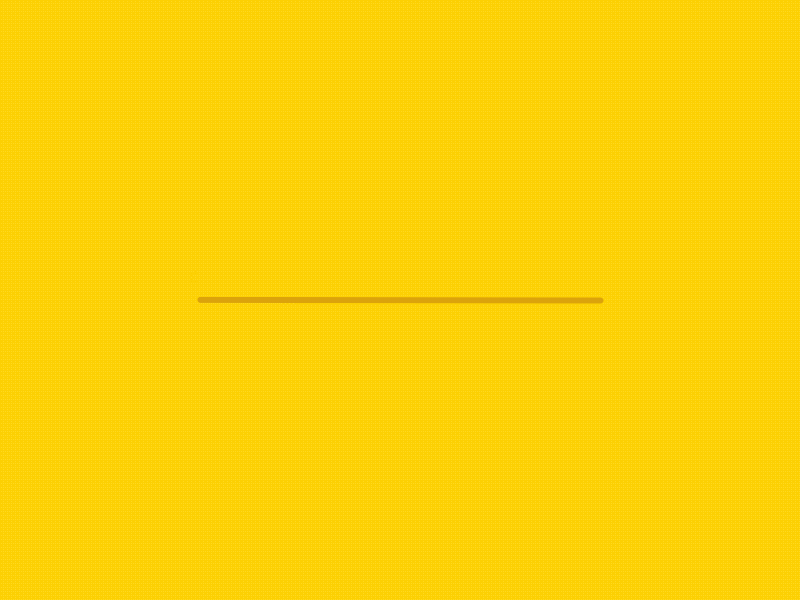 *يُناقِشُ زُمَلاءَهُ في القُدْرَةَ عَلى تَنْظيمِ أَفْكارِهِ ِ في التَّعْبيرِ عَنْ مَشاعِرِهِ أَوْ أَفْكارِهِ بِاسْتِخْدامِ اللُّغَةِ العَرَبِيَّةِ.
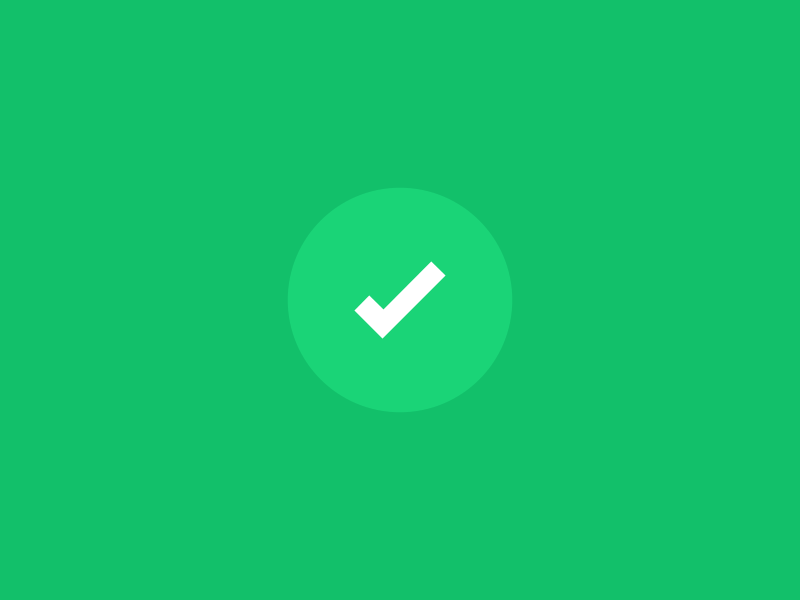 كُنْ جَمَيلًا تَرى الْوُجودِ جَميلًا.
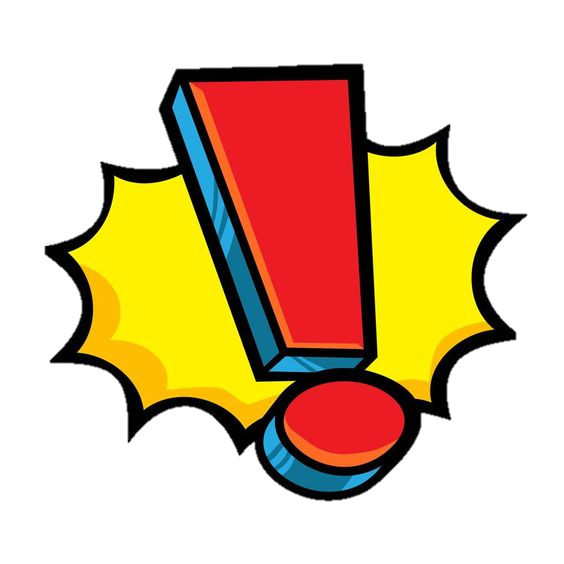 "* كَيْفَ تَدْعوا الْعالِم لِزِيارَة اكْسبو 2020:"
الهوية الوطنية
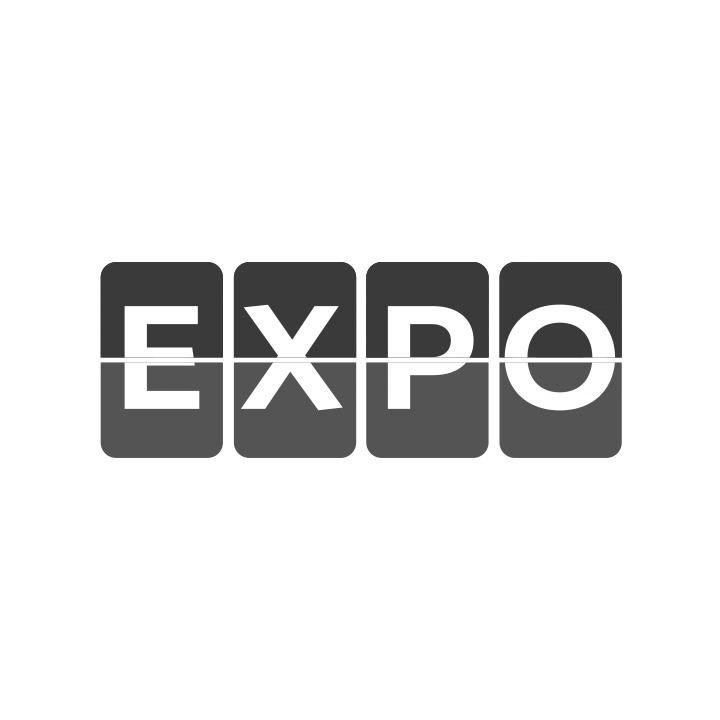 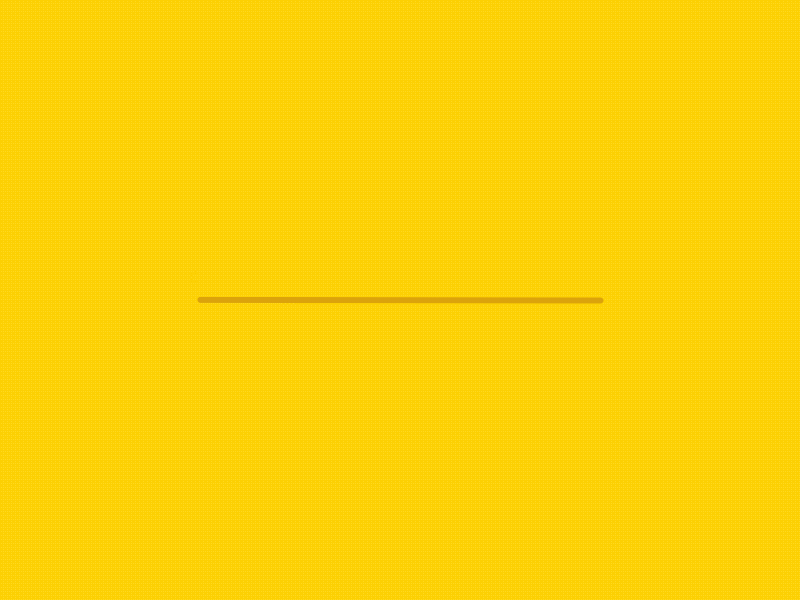 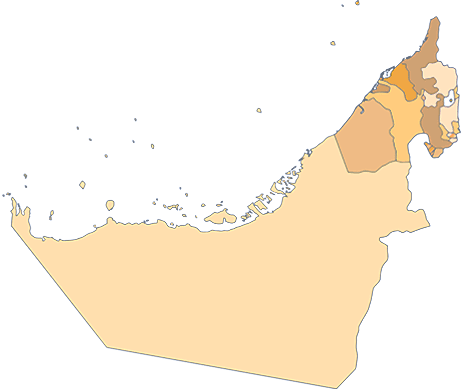 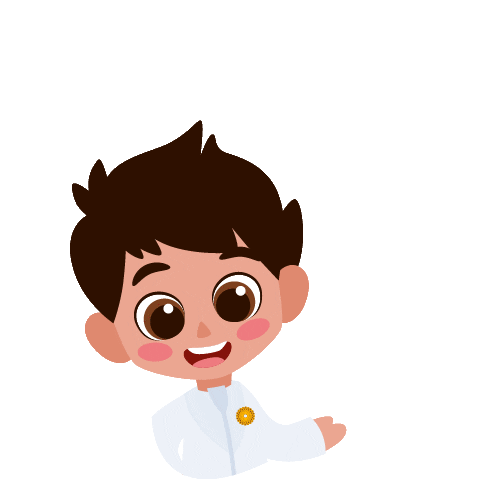 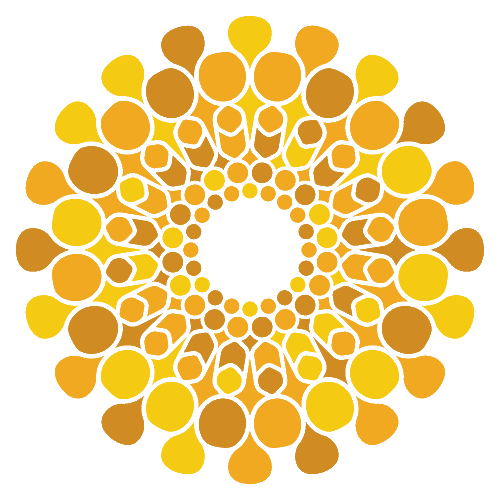 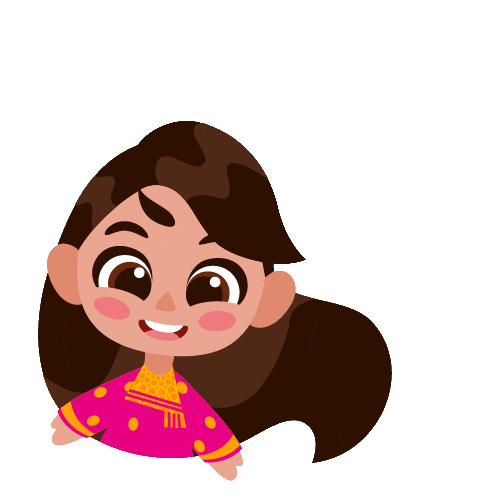 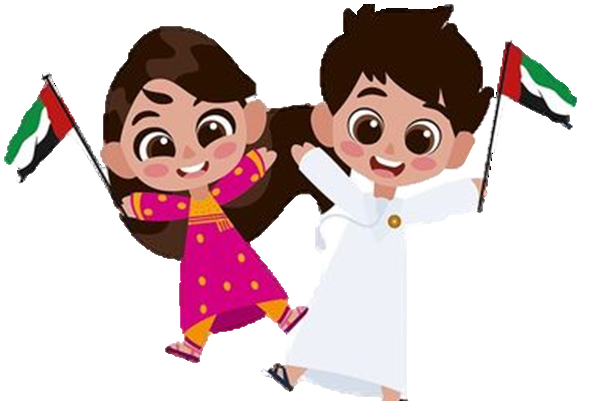 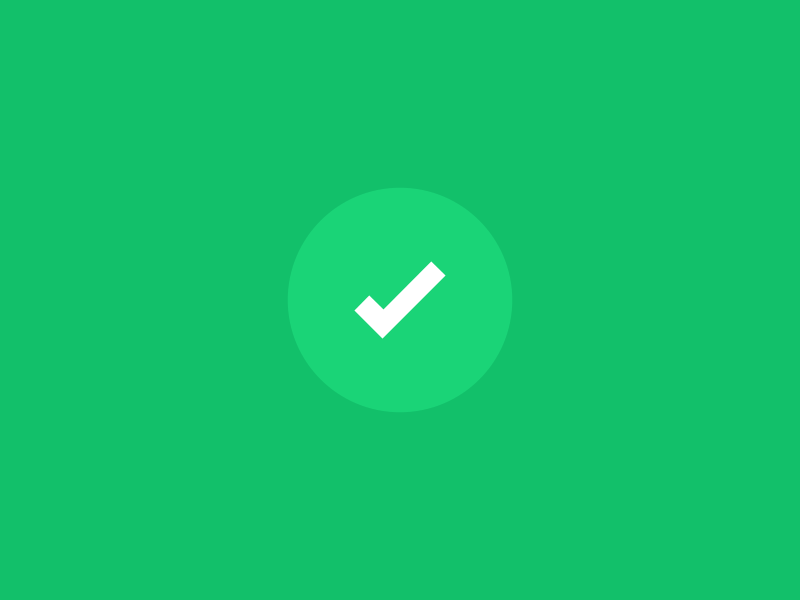 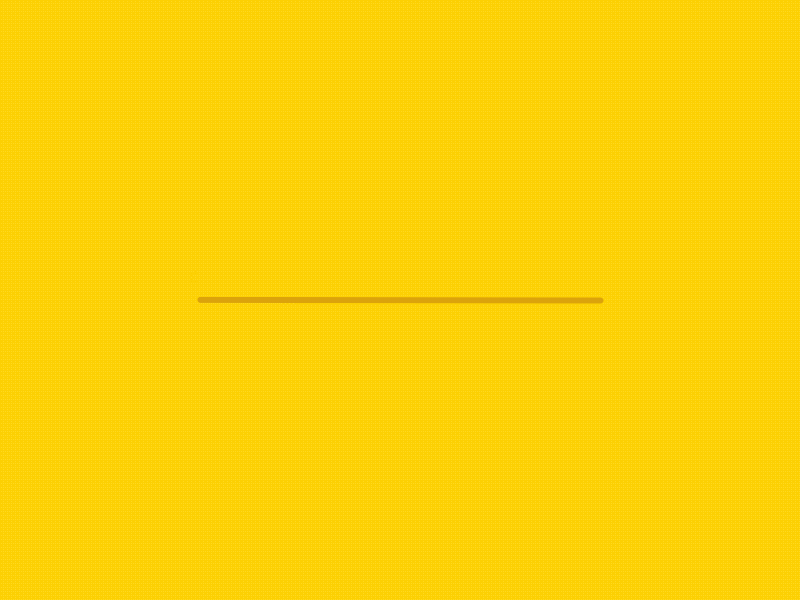 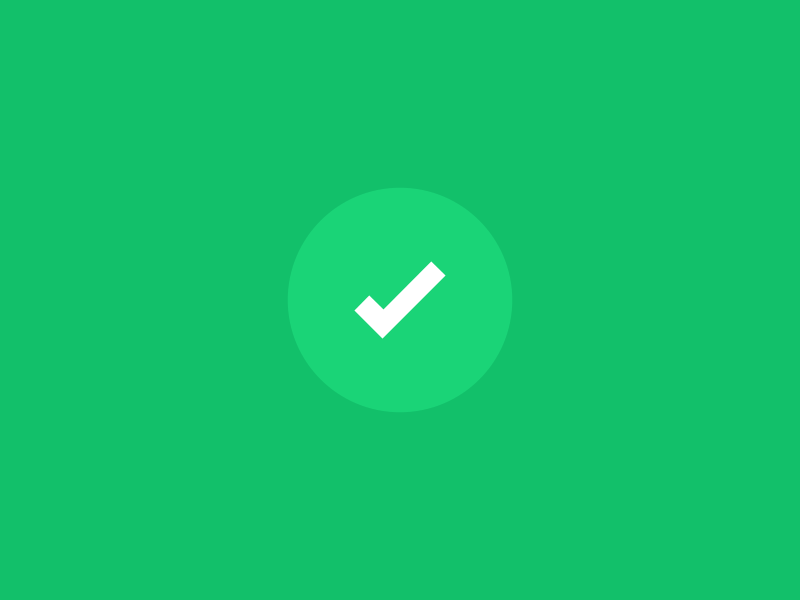 رِسالةٌ إلى الْعالَم.
"* دّوْرُكَ الآن:"
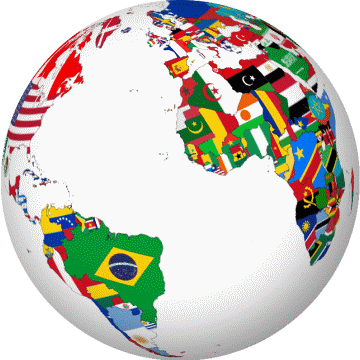 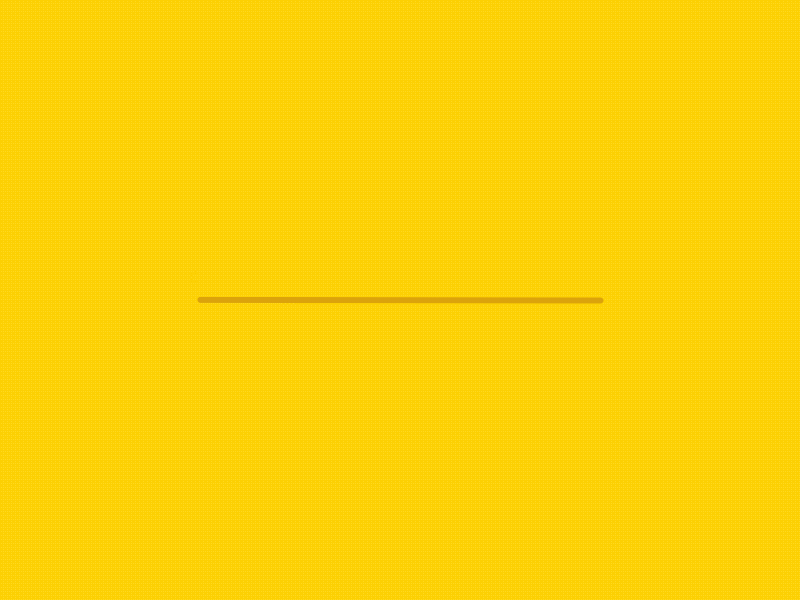 لَوْ طُلِبَ إِلَيْكَ أَن تَقِف ، وَتَتَحدث لِكُل النّاس في هَذا الْعالم الذِّي نعيش فيه ، في دَقيقةٍ واحِدَةٍ فَقط ، فَماذا تُريد أنْ تَقول لَهُم ؟
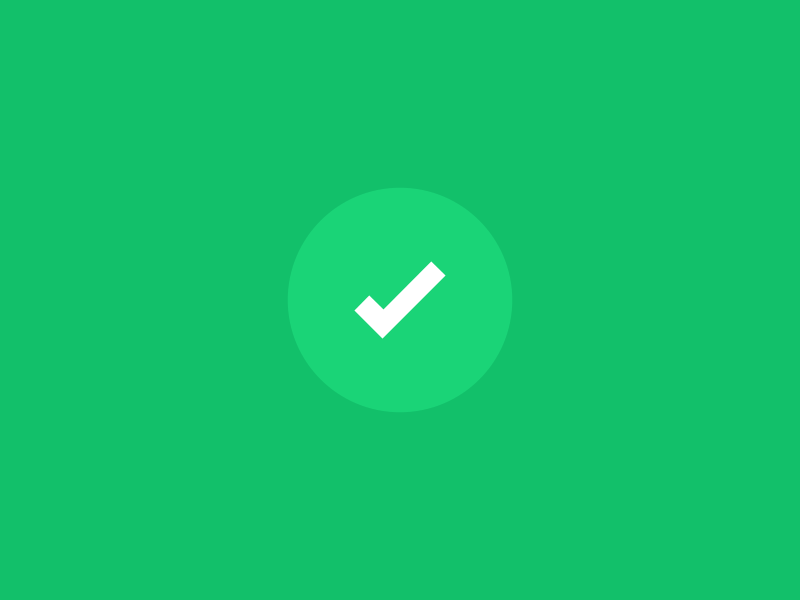 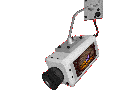 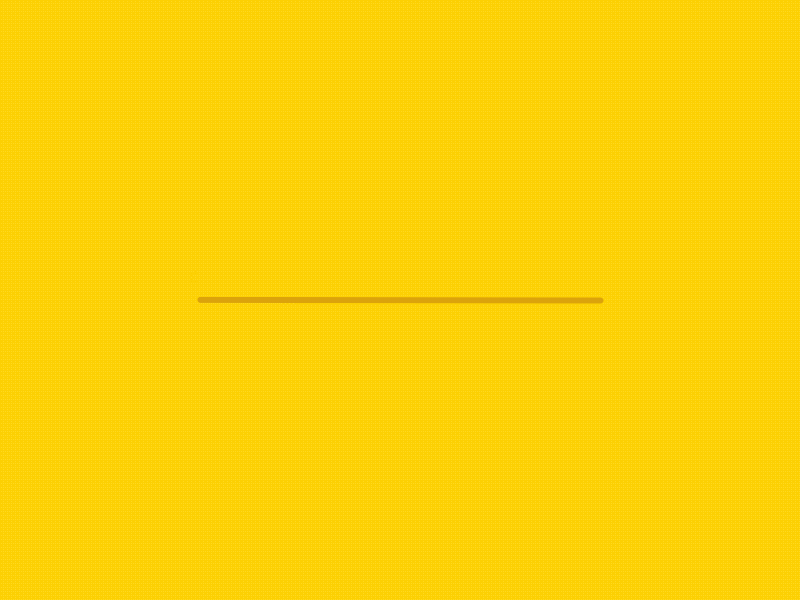 * ما تَعَلَّمْت مِنْ دَرْسِ الْيَوم يا بَطل؟
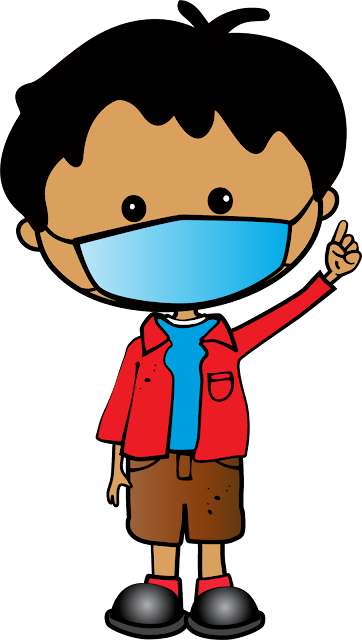 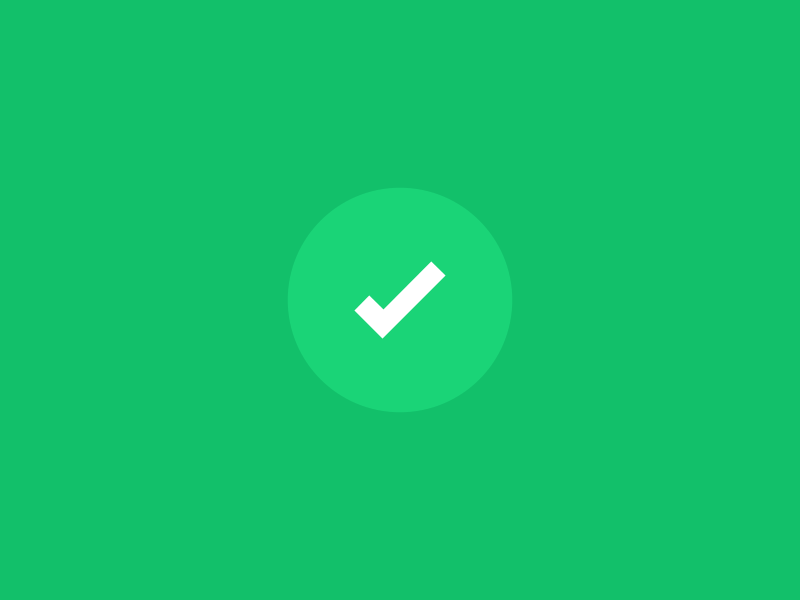 * هَل حققنا أَهْداف دَرْس اْليَوْم؟
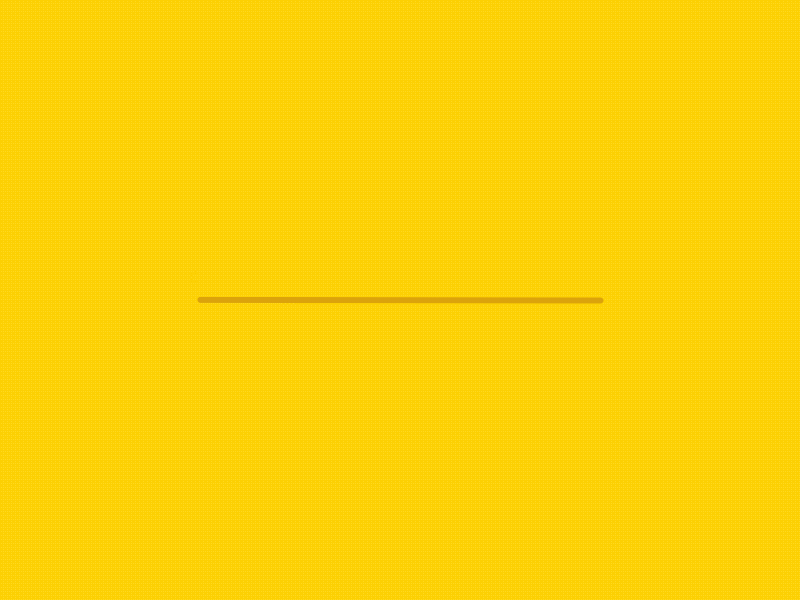 *يُناقِشُ زُمَلاءَهُ في القُدْرَةَ عَلى تَنْظيمِ أَفْكارِهِ ِ في التَّعْبيرِ عَنْ مَشاعِرِهِ أَوْ أَفْكارِهِ بِاسْتِخْدامِ اللُّغَةِ العَرَبِيَّةِ.
كُنْ جَمَيلًا تَرى الْوُجودِ جَميلًا.
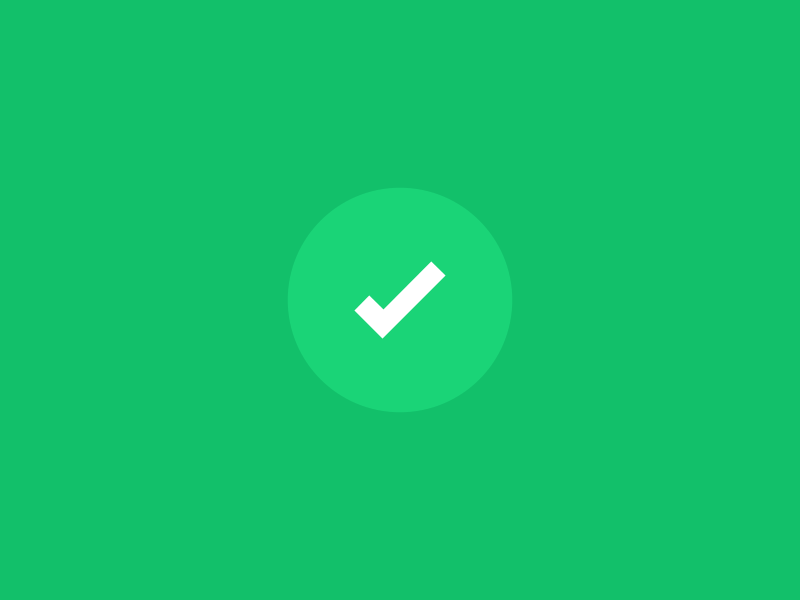 تَذْكير
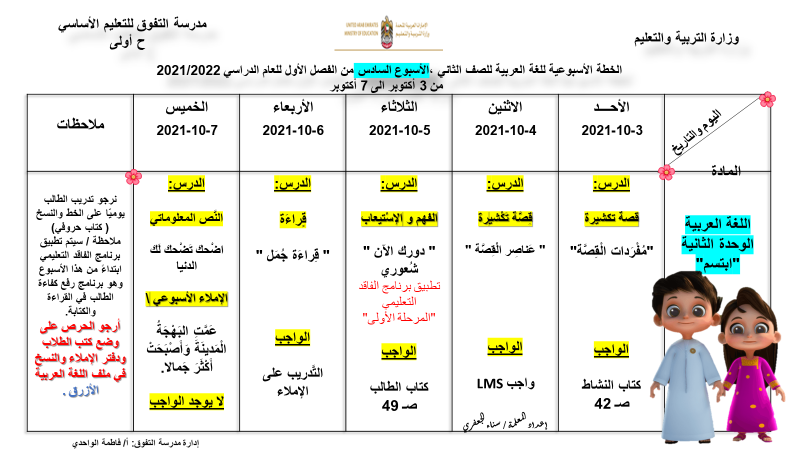 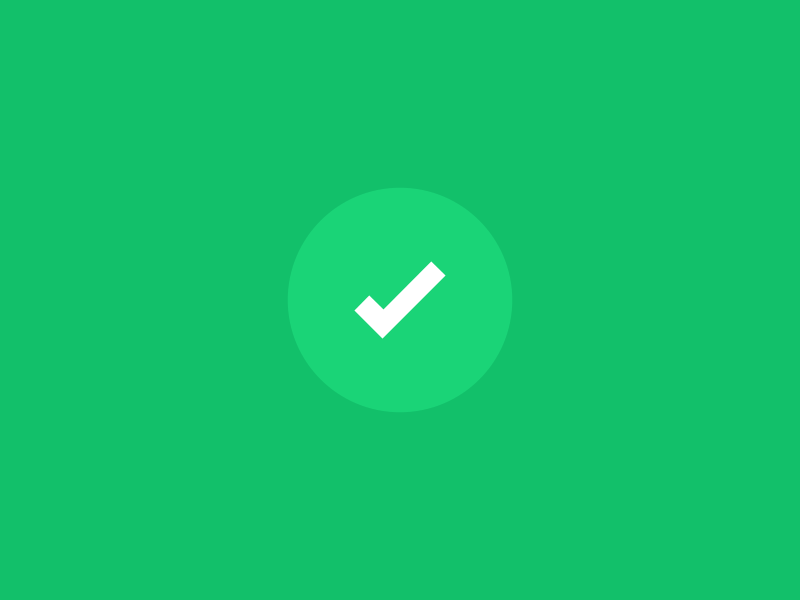 الْواجِب
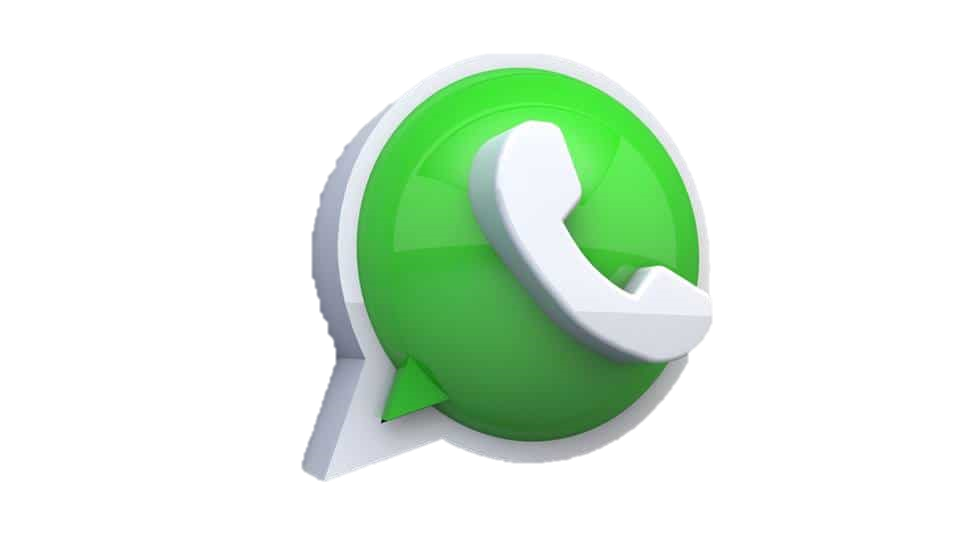 يرسل نسخة من الواجب على الواتساب بشكل يومي+ ادخال الواجب اليومي في ملفات التيمز.
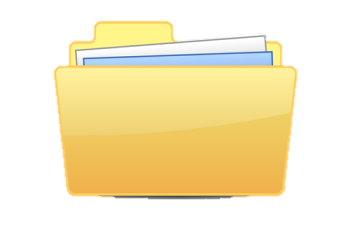 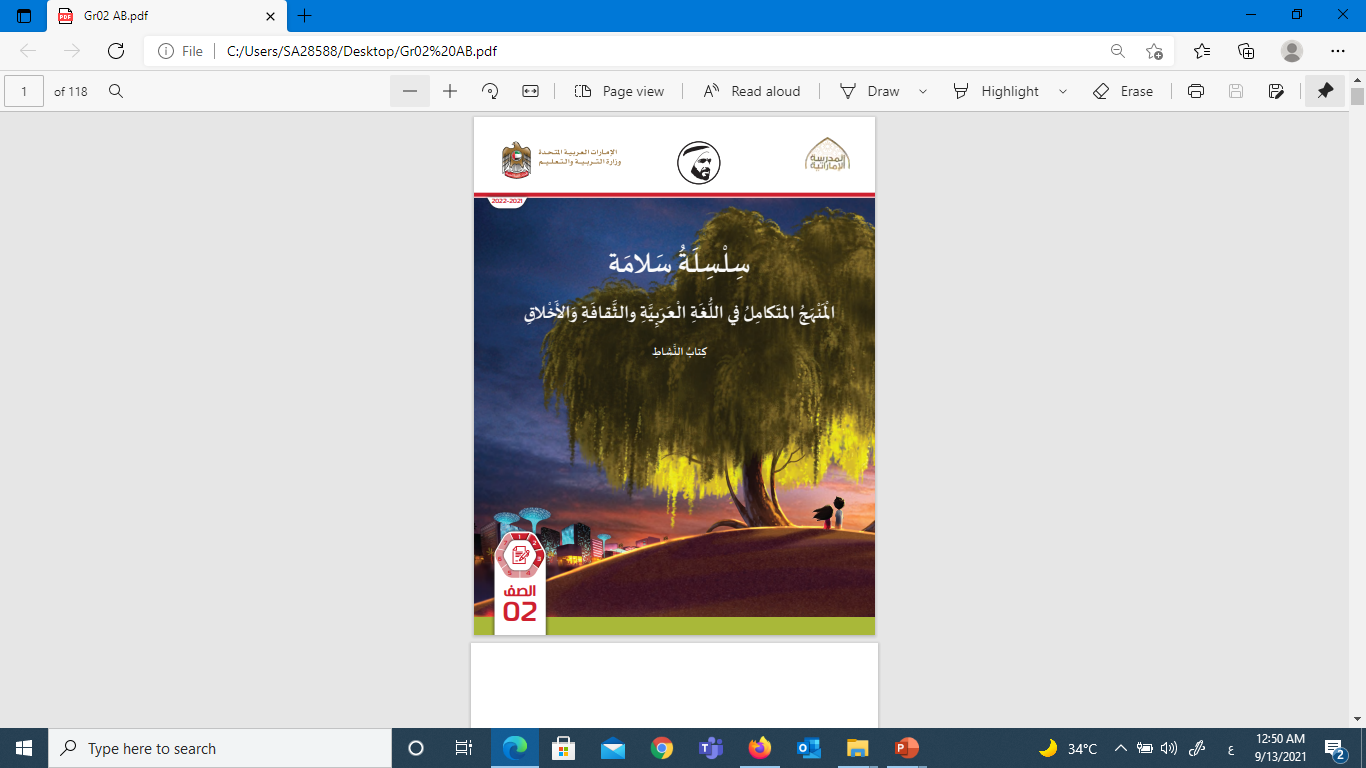 كُنْ جَمَيلًا تَرى الْوُجودِ جَميلًا.
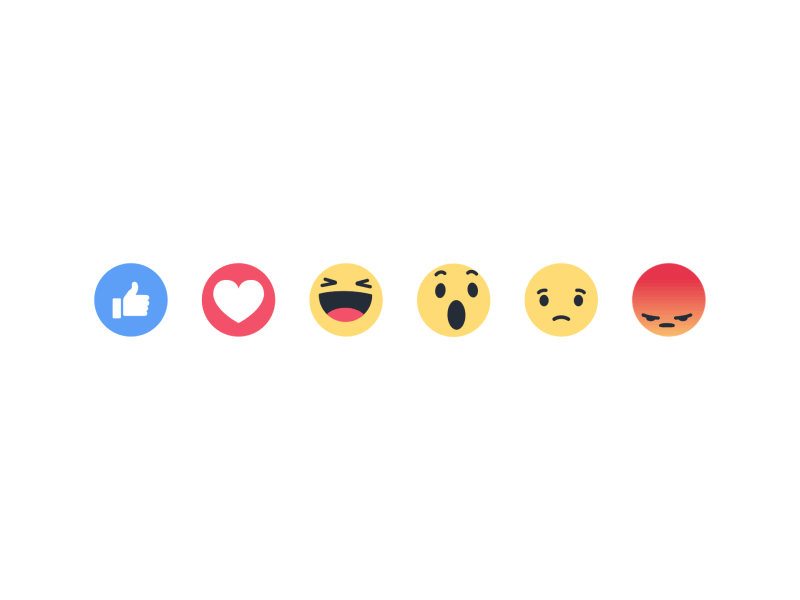 *عَبِّر عَنْ شُعورَك يا بَطَل:
للتواصل - المعلمة / سناء الجعفري.
تلجرام: t.me/Sanaa21
انستجرام: sanaa_ali1
واتساب / 0503770211
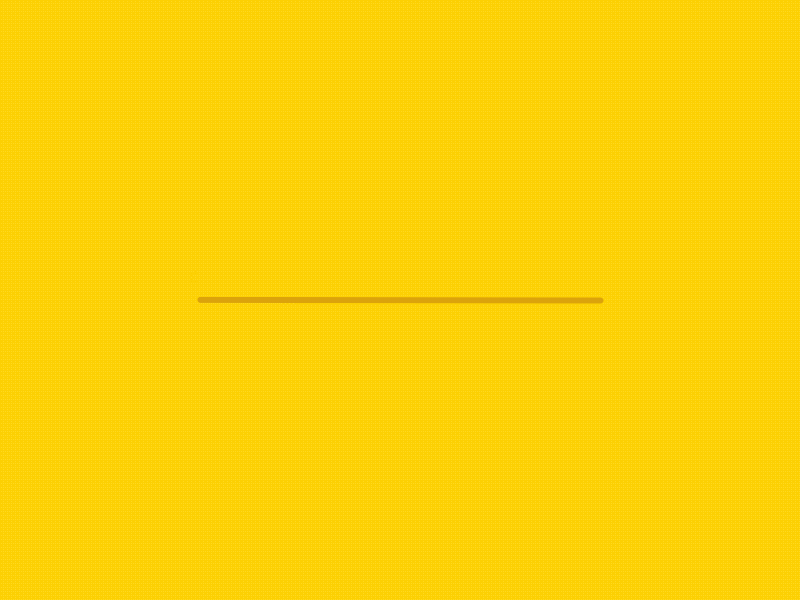 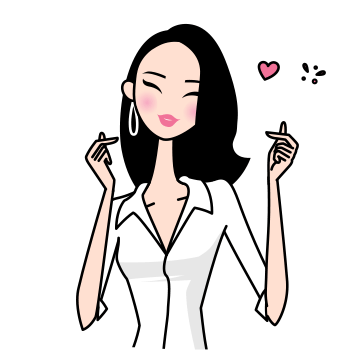 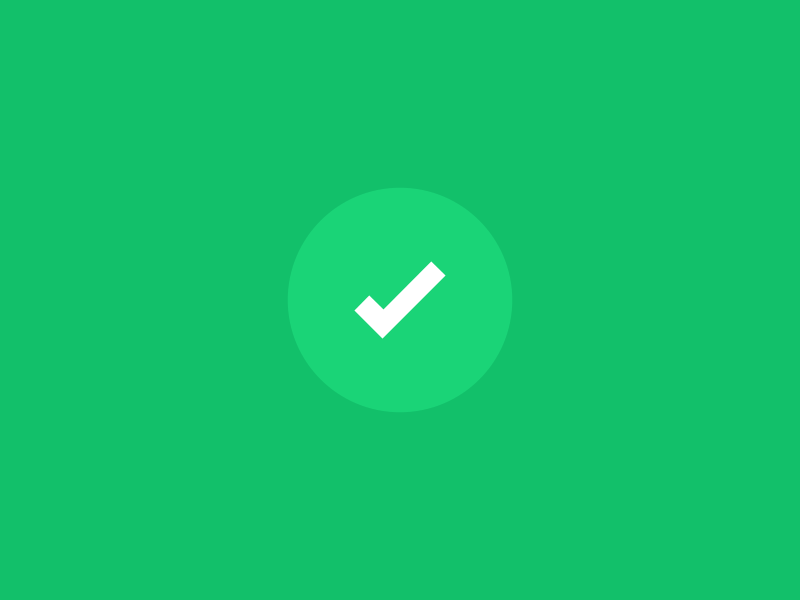